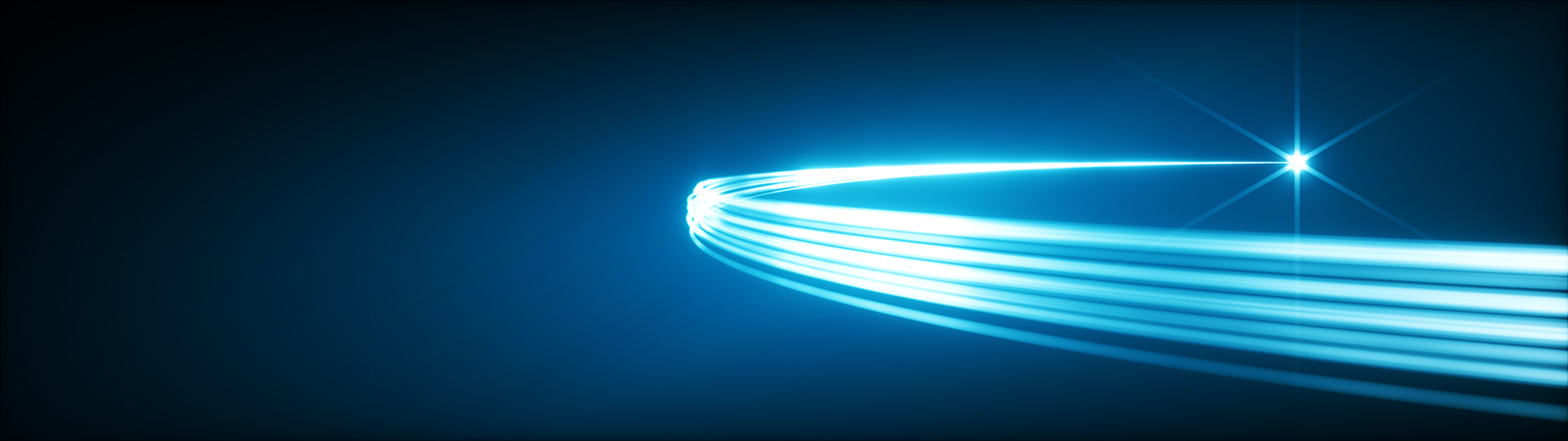 Python library for simulated commissioning
Lukáš Malina

On behalf of: 
	Thorsten Hellert, Simone Liuzzo, Lina Hoummi, Bianca Veglia, Elaf Musa, Joachim Keil and Ilya Agapov

Hamburg, June 20th, 2024
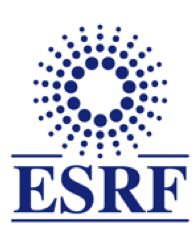 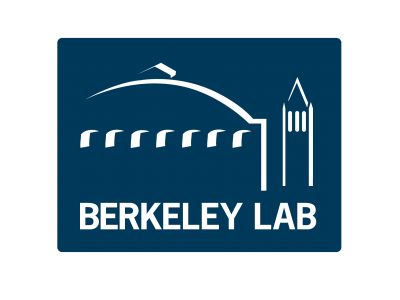 Outline
Motivation and design approach
Translation from Matlab with the help of AI
Contents of the Python library
Commissioning simulations of PETRA IV
Experimental beam tests in PETRA III
Accelerator middle layer workshop | Python library for simulated commissioning | Lukáš Malina et al.
What consists an accelerator?
How does it define commissioning simulations?
Designed: Groups of perfect and identical elements which are perfectly aligned
Specify (realistic) tolerances on the components themselves and their alignment
Can we pass from Built to Operational? -> Commissioning simulations
Store and “interface” errors, which are different for each single element 
Provide high-level correction methods and separated performance analysis
Replicate many machines with all sorts of random errors (given the tolerances)


Built: Neither perfect nor identical elements, which feature residual misalignments
Does not work!
Need to commission, i.e. adjust settings using beam as a diagnostics tool
Single replication with errors -> Commissioning simulation with only changed interface
Operational: Same as built. However, with adjusted settings, it provides a designed performance
Accelerator middle layer workshop | Python library for simulated commissioning | Lukáš Malina et al.
Python library for commissioning (being) developed
Collaboration with ESRF (EURIZON project) and LBNL
Written in Python and pyAT for beam dynamics
Python-based solutions gain momentum and user base
Translated the SC library with the help of AI
Improved the code maintainability and test coverage
Advancing correction methods
Implementing robust methods for the typically  skipped steps in the commissioning chain
Trajectory BBA, RF-setup, Orbit BBA
New features
Charge-scaled BPM noise, error propagation
Bottom-up approach
Focus (temporarily) on single cases and fixing them
Advancing incrementally from the (commissioning) start to its end
Accelerator middle layer workshop | Python library for simulated commissioning | Lukáš Malina et al.
ChatGPT-aided translation
Translation workflow made more efficient
Creating a project stub
Raw conversion by ChatGPT (Engine: code-davinci-002)
Python API or browser-based
Quotas and lower quality with distance in the text
Stripping off comments
Fix problems and “stitch” together manually
Method signatures, implicit definitions, etc
Create reasonable data structures, write type hints
Making everything run, producing correct results
Write automated tests
Accelerator middle layer workshop | Python library for simulated commissioning | Lukáš Malina et al.
ChatGPT helped to translate SC
Python API
def remove_comments_in_file(ffile: str, source_dir: str = "") -> str:    with open(f"{source_dir}{ffile}", "r") as mfile:        lines = mfile.readlines()    new_lines = [l.replace("\t", "    ").strip("\n") for l in lines if not l.strip().strip("\t").startswith("%")]    new_lines = [l for l in new_lines if l.strip(" \t\n")]    return "\n".join(new_lines)def matlab_to_python(matlab_code: str, python_start: str = "") -> str:    intro = "# Convert this from Matlab to Python:\n# Matlab version \n\n"    ending = "\n# End\n# Python version\n\n“
    prompt = intro + matlab_code + ending + python_start    response = openai.Completion.create(model="code-davinci-002", temperature=0, top_p=1, frequency_penalty=0,                                        presence_penalty=0, max_tokens=len(prompt), stop=[intro[:20]], prompt=prompt)    return python_start + response.choices[0].text
Run on all SC Matlab files
 A bigger part of the SC was roughly translated within an hour!
Accelerator middle layer workshop | Python library for simulated commissioning | Lukáš Malina et al.
ChatGPT helped to translate SC
Browser-based translation
Accelerator middle layer workshop | Python library for simulated commissioning | Lukáš Malina et al.
If we were just to translate MML to Python
Is this a viable approach? What would it take to become viable approach?
AI tools got most likely better (compared to early 2023)
Process could be smoother, more automatic, etc.
Cannot be one-to-one translation only 
At the very least, we should redesign the structure / refactor to adapt to the language features (and pitfalls)
Requires to know what features we want to keep and how should the API look like
I see two main options, which can be combined:
Agree on at least coarse specifications 
Create a “learning project” agreed in the beginning to be later abandoned or completely redesigned
Accelerator middle layer workshop | Python library for simulated commissioning | Lukáš Malina et al.
Python library contents
Commissioning simulation library: General workflow
SimulatedCommissioning class

Ideal lattice

Uncertainties data

Realistic lattice
High-level methods

Modelling

Trajectory 
Orbit
BBA
RF setup
…
pyAT Lattice
Settings interface
Adds errors to ideal setpoints
Physical

 machine
Uncertainties
BPM reading
Adds errors to tracking data
Accelerator middle layer workshop | Python library for simulated commissioning | Lukáš Malina et al.
Error sources included
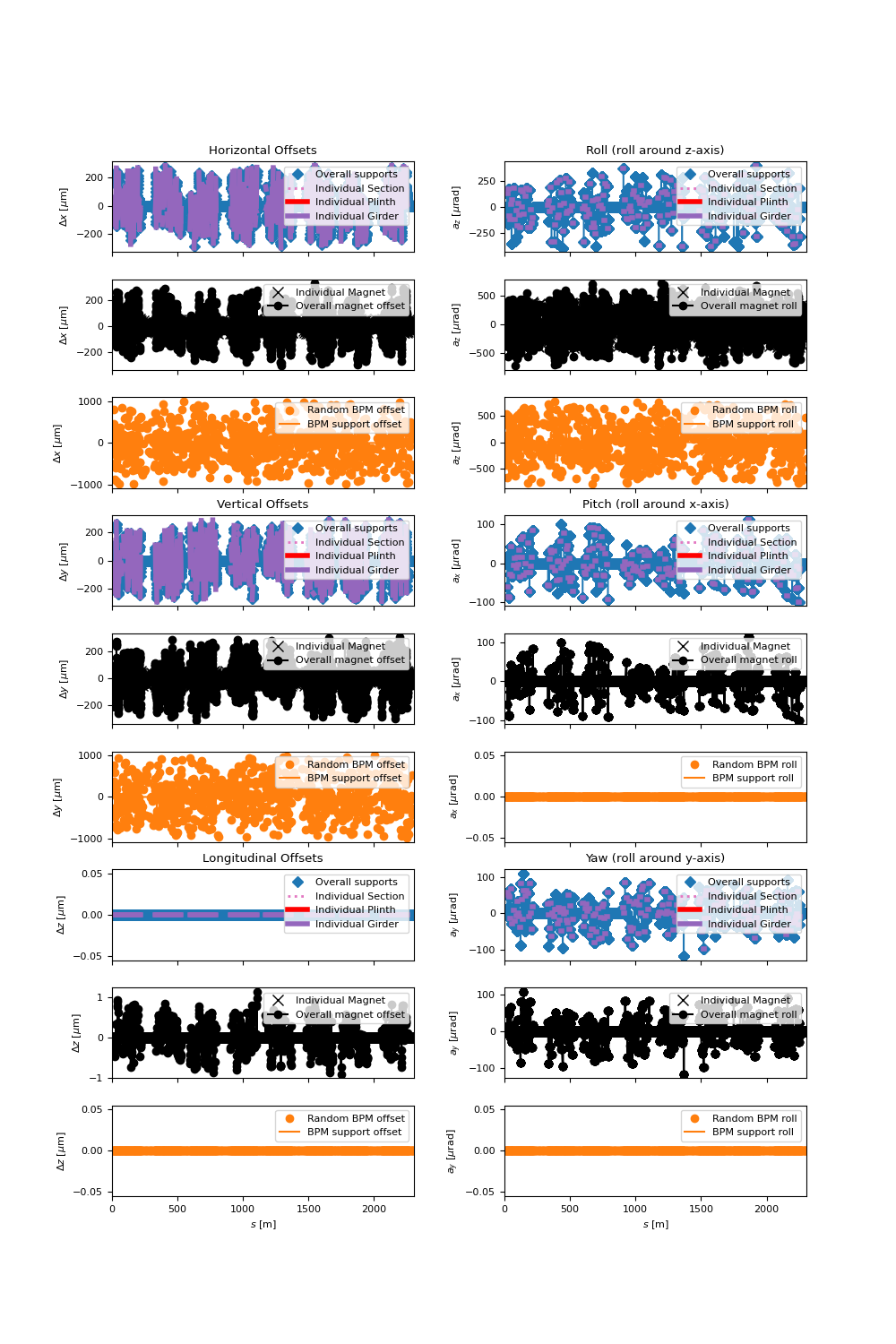 BPM Errors:
BPM offsets (2D)
BPM noise (CO, TBT)
BPM roll (1D)
BPM calibration
Magnet Errors:
Magnet offsets (3D)
Magnet rolls (3D)
Magnet calibration (strength)
Multipole errors (offsets and calibration)
Ring circumference error
Support structures (3 stackable types):
Offsets (3D)
Rolls (3D)
RF errors:
RF phase
RF frequency
RF Voltage
Injection errors:
Static errors (6D)
Jitter (6D)
Accelerator middle layer workshop | Python library for simulated commissioning | Lukáš Malina et al.
Methods chained in commissioning simulation: PETRA IV
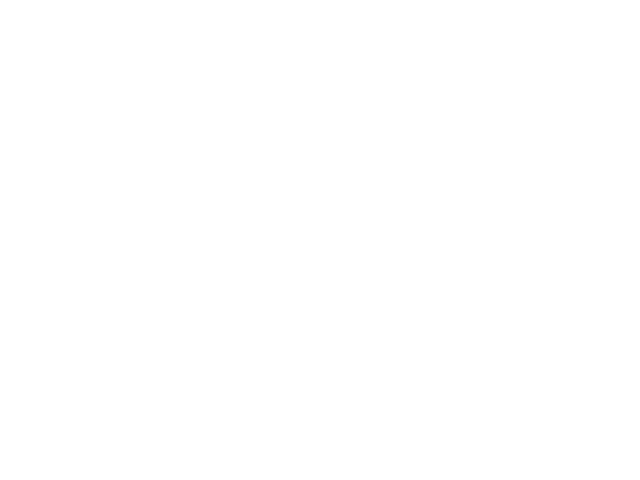 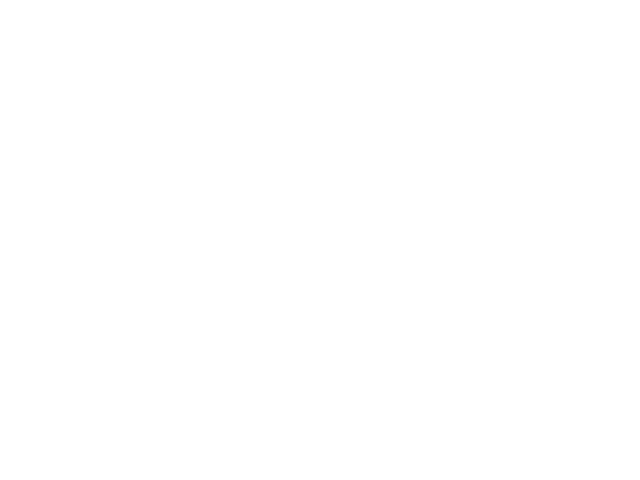 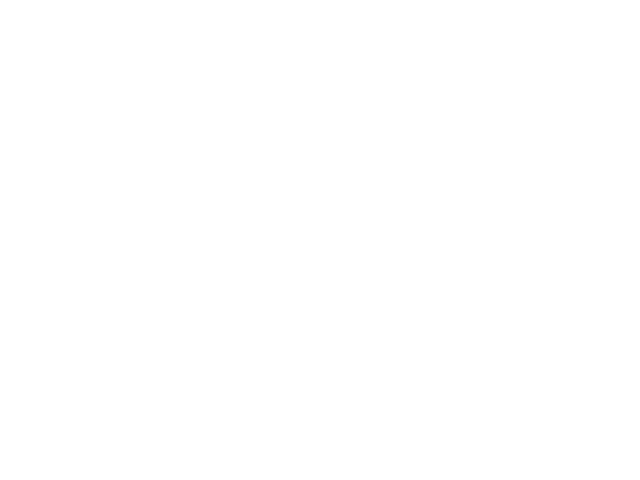 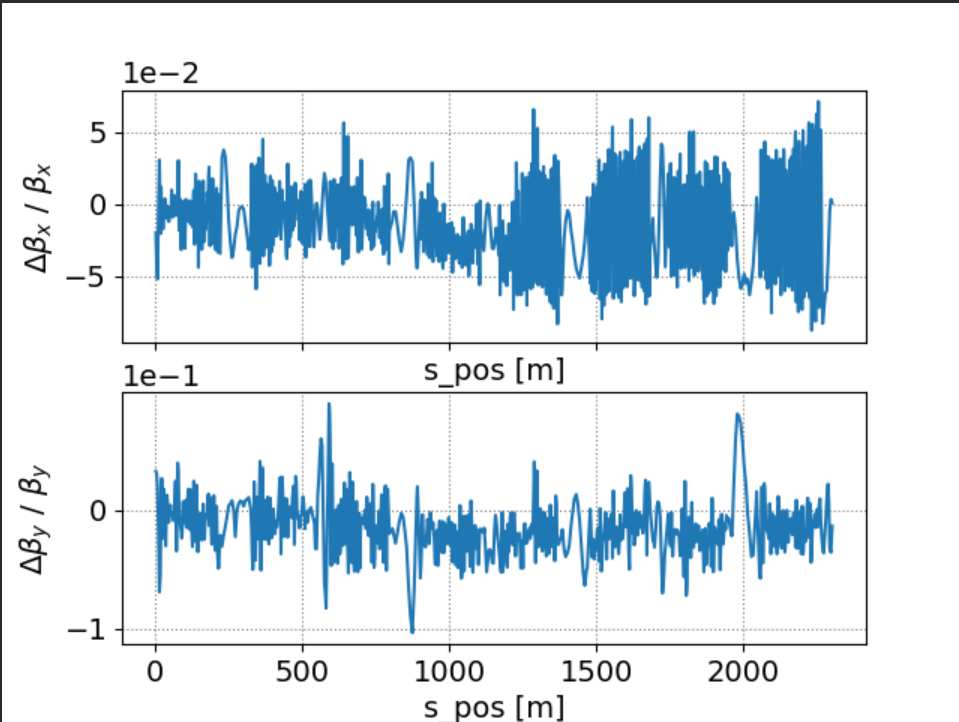 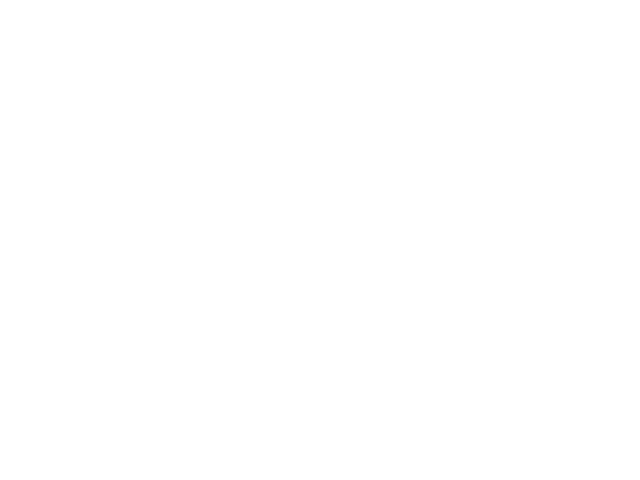 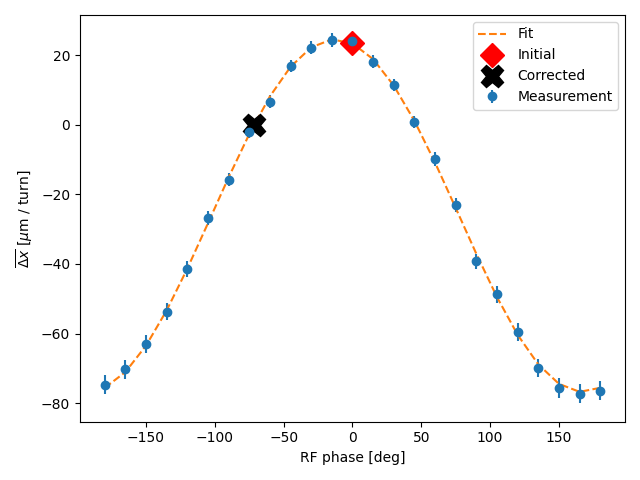 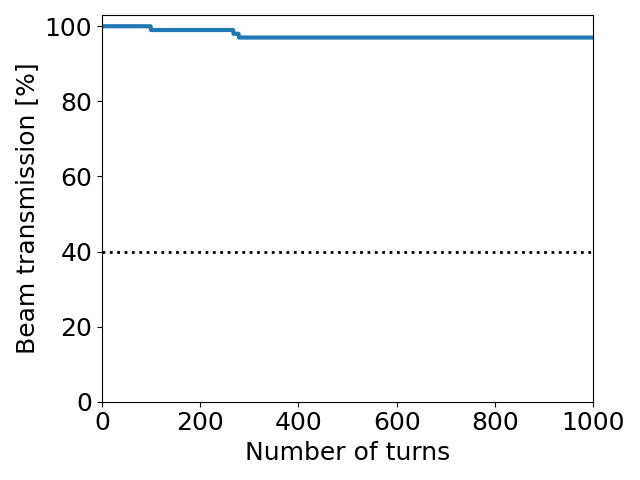 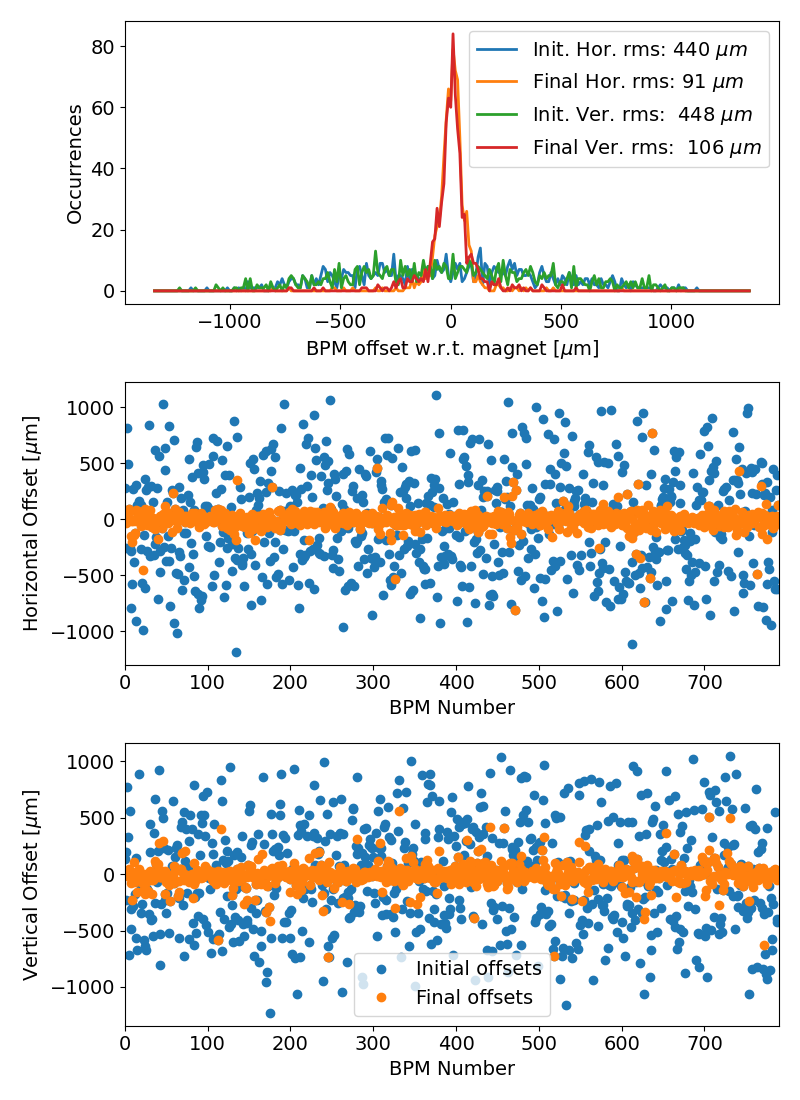 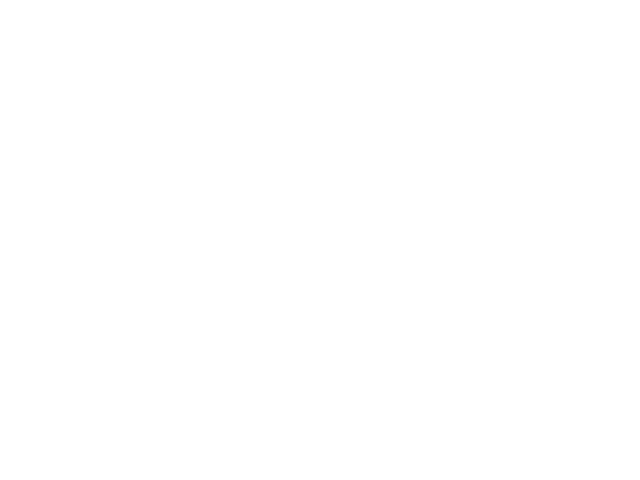 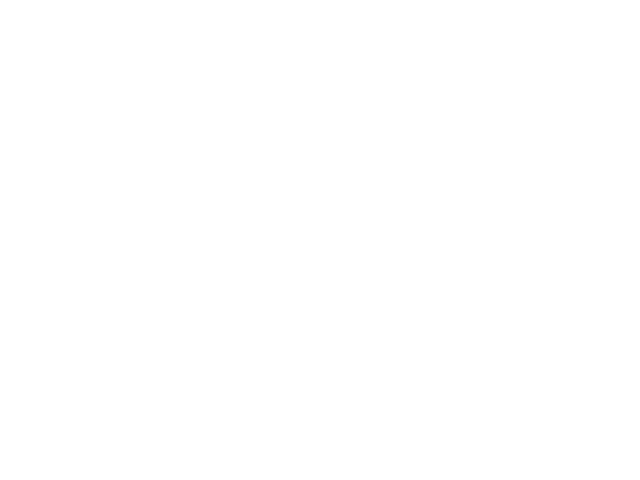 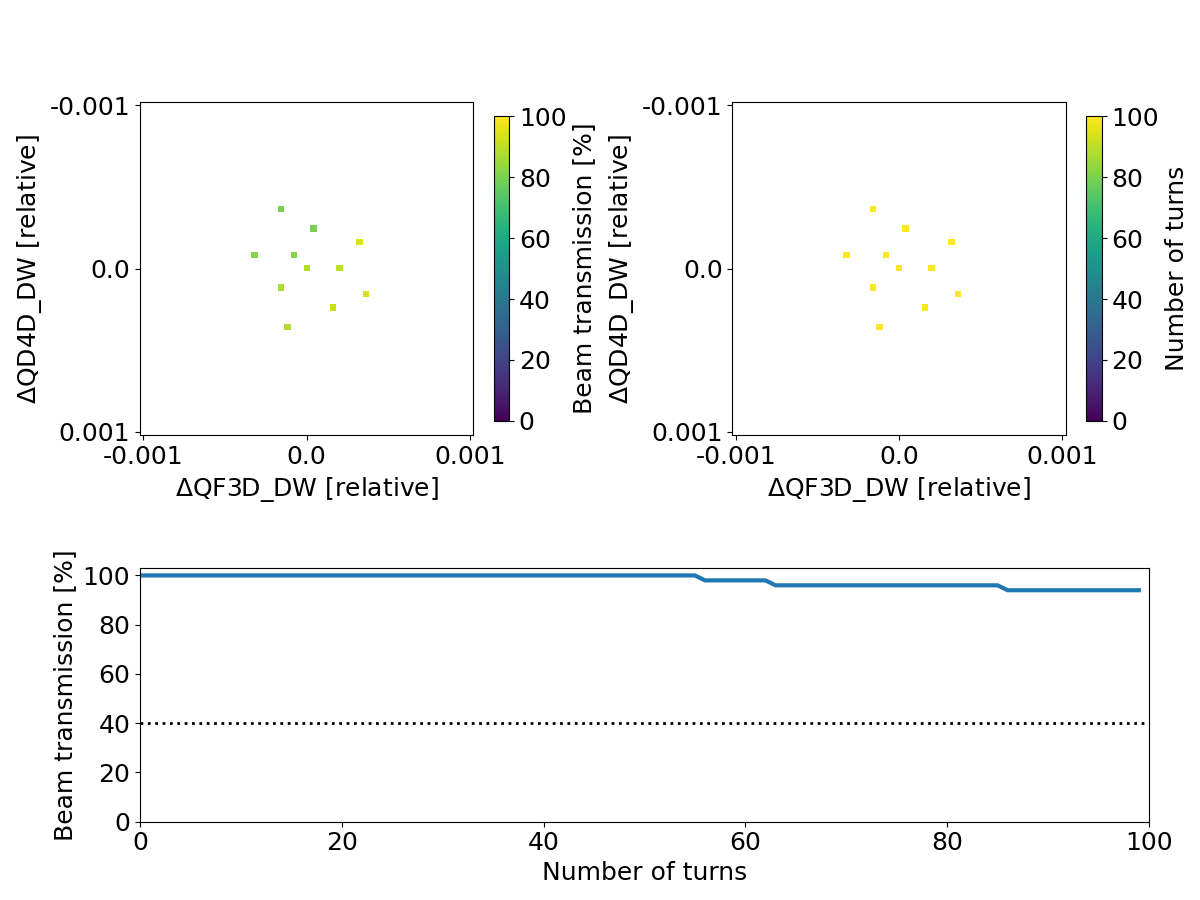 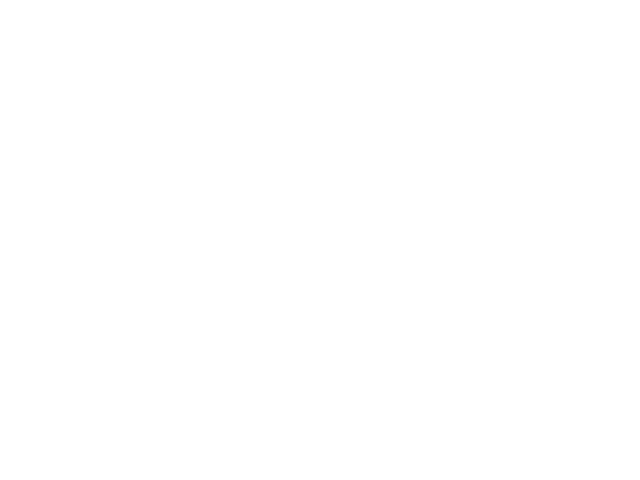 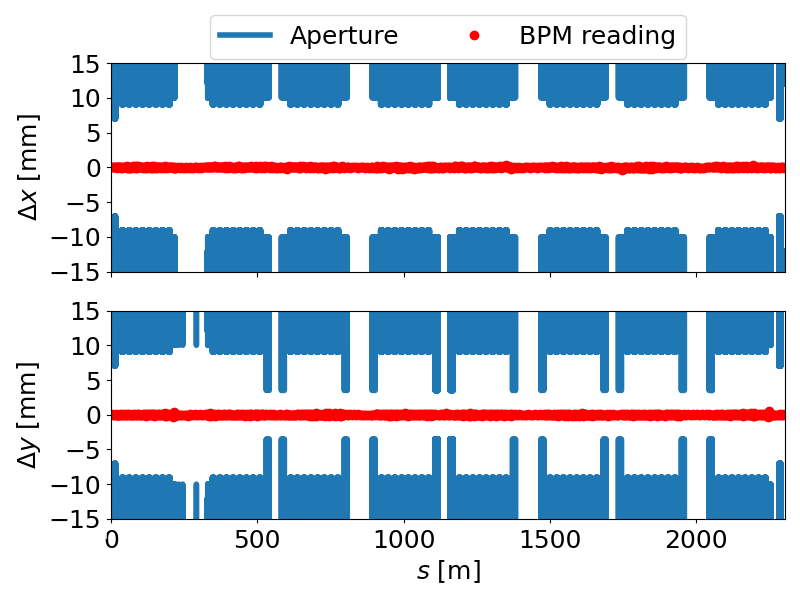 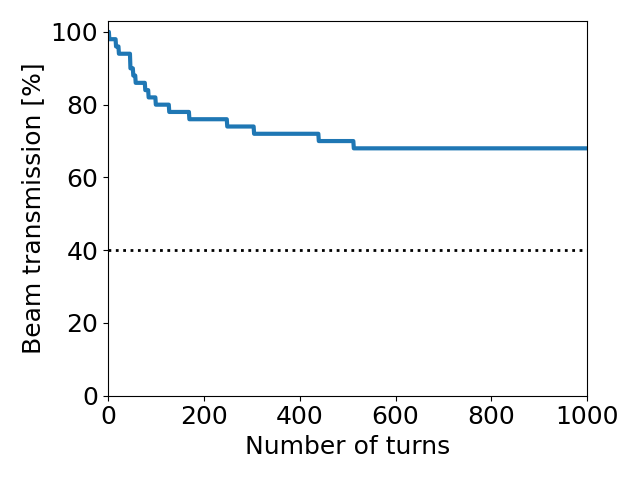 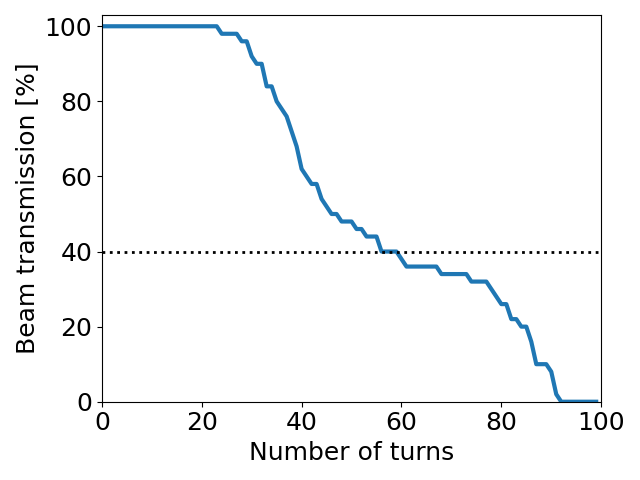 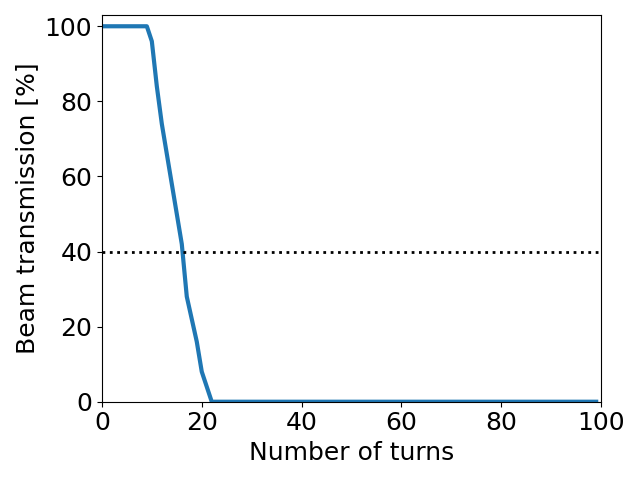 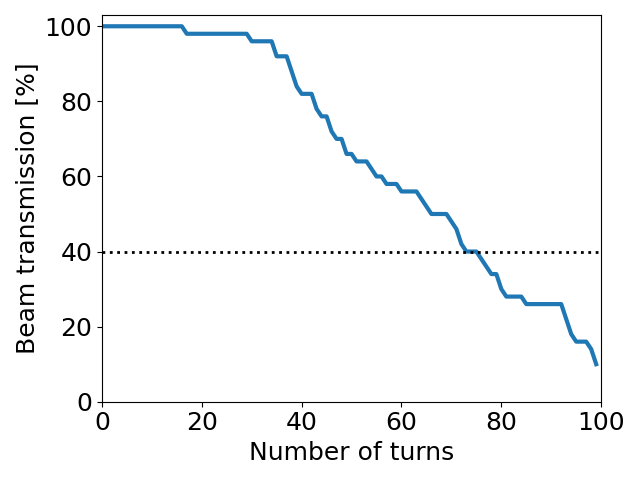 First turn steering
Trajectory BBA
Multipole ramp-up
RF setup
Tune scan
Orbit BBA
Orbit correction
Optics correction (LOCO and TBT)
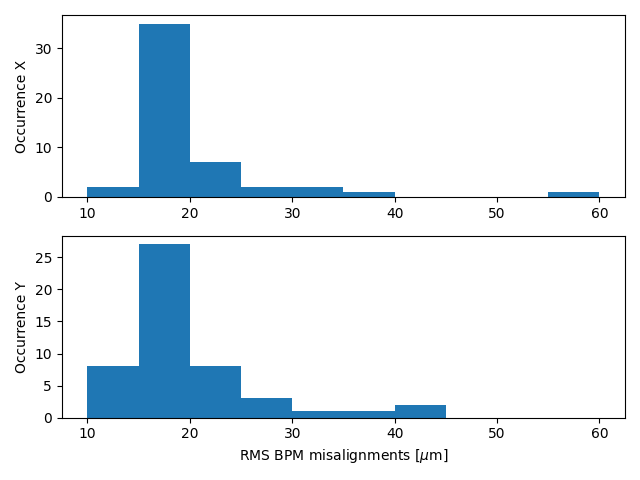 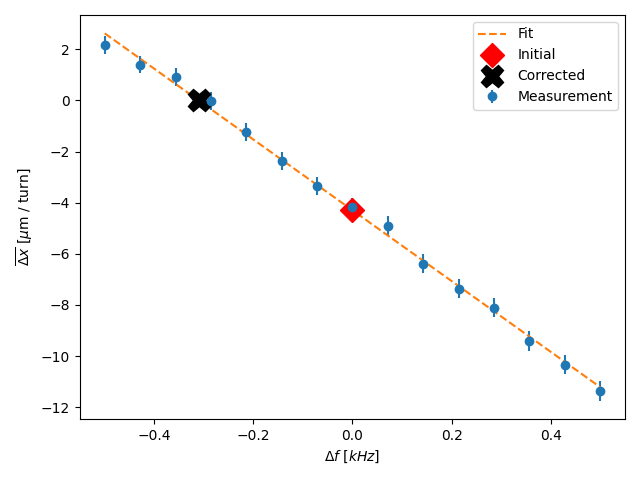 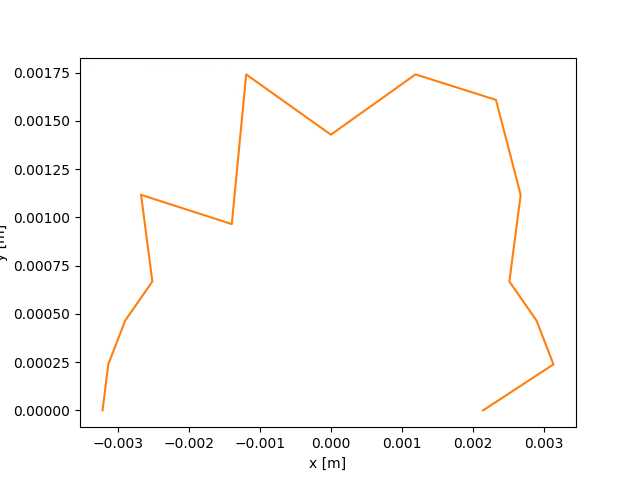 Dynamic Aperture
In progress
Accelerator middle layer workshop | Python library for simulated commissioning | Lukáš Malina et al.
Where to find the library?
Public repository on GitHub
https://github.com/lmalina/pySC
https://lmalina.github.io/pySC/
Quick start for SC users: https://github.com/lmalina/pySC/blob/master/pySC/matlab_index.py


Presented at ICALEPCS 2023
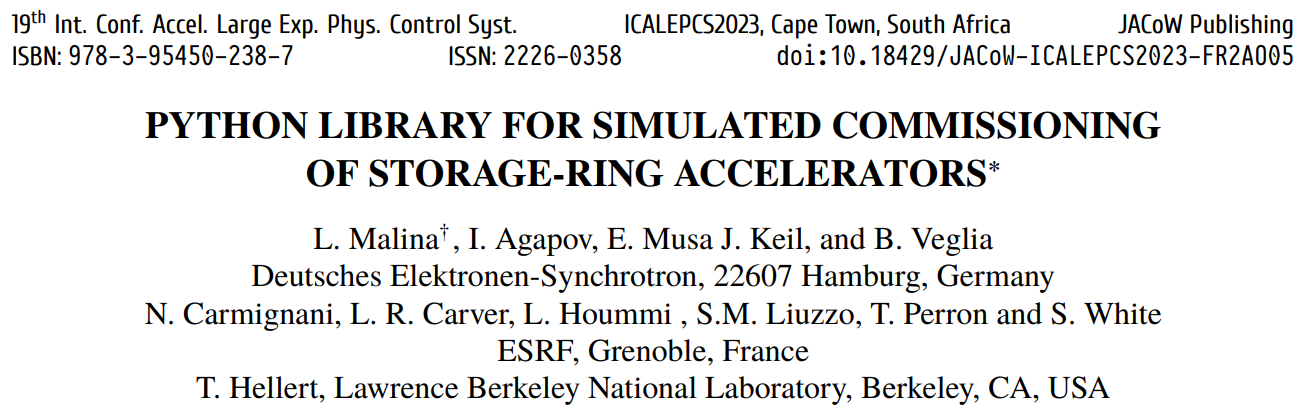 Accelerator middle layer workshop | Python library for simulated commissioning | Lukáš Malina et al.
PETRA IVcommissioning simulations
Towards failure-free automatic commissioning simulation
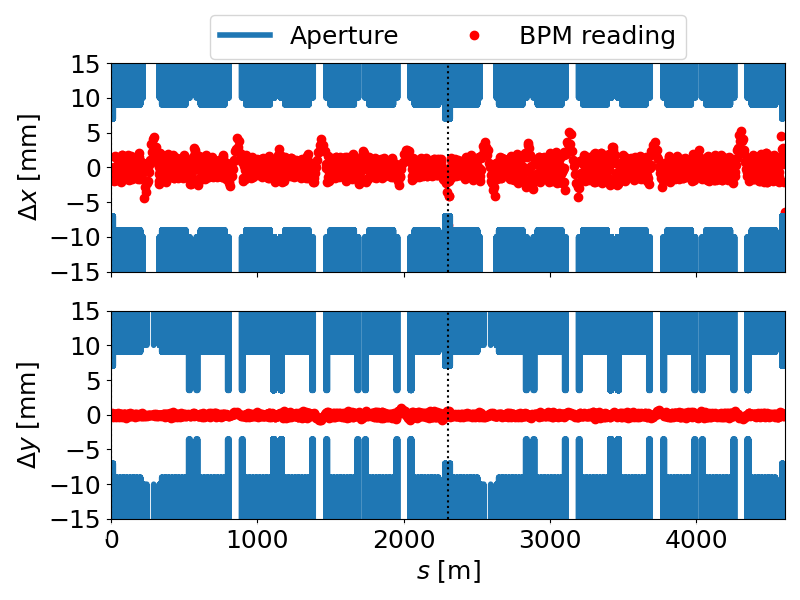 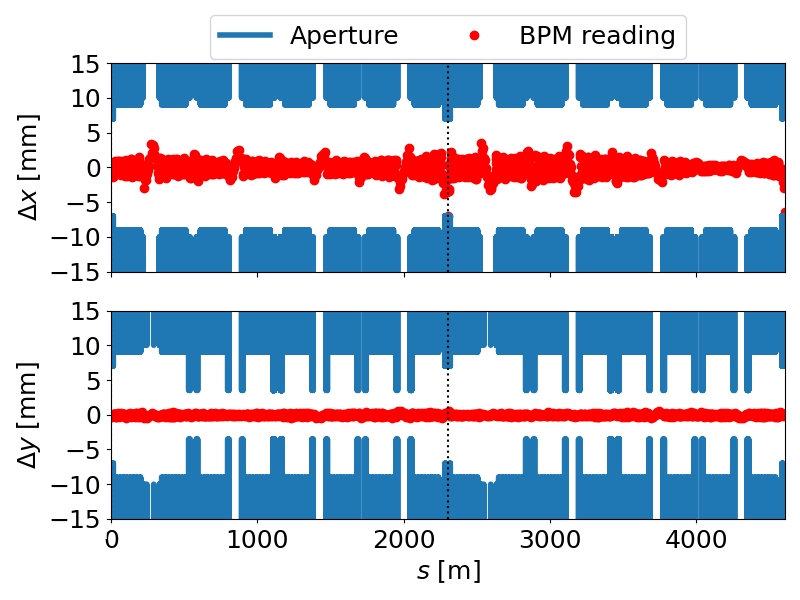 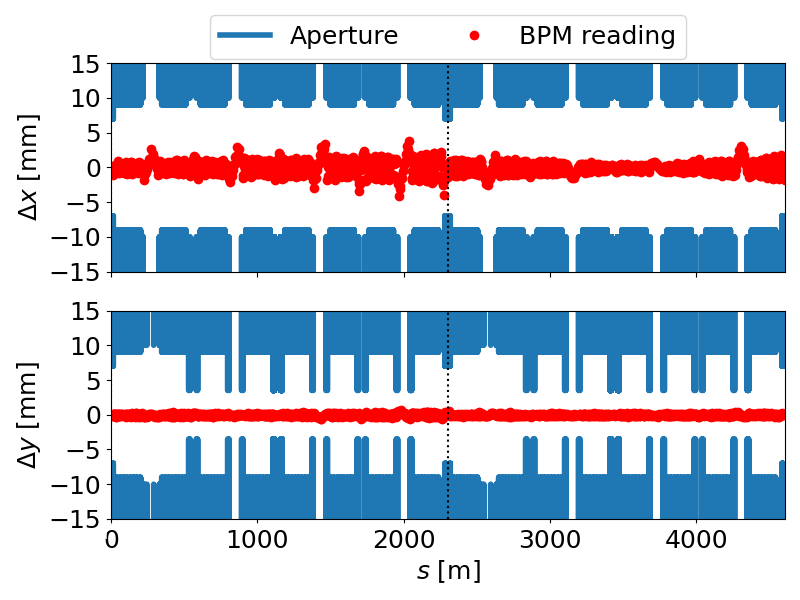 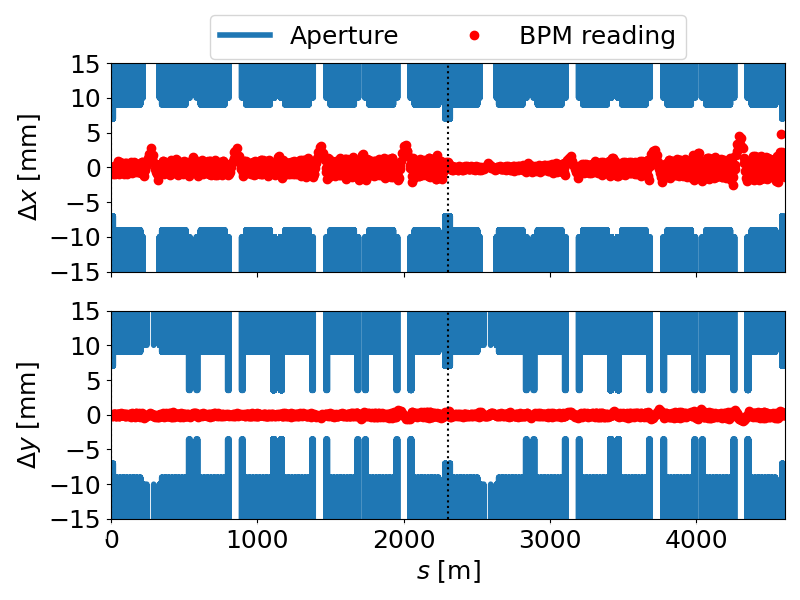 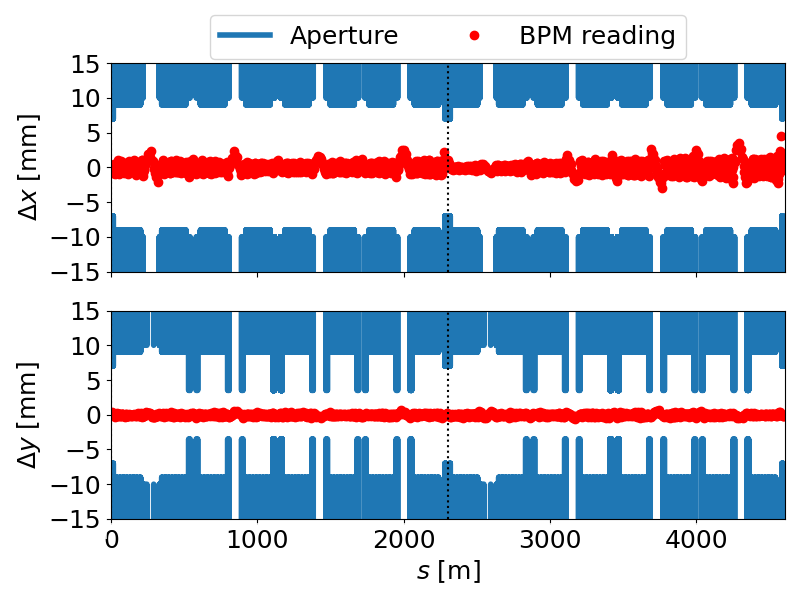 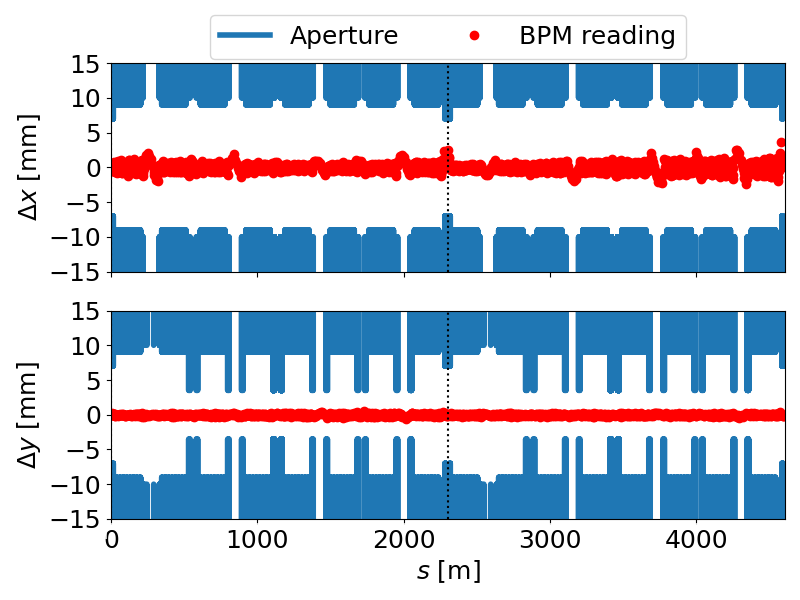 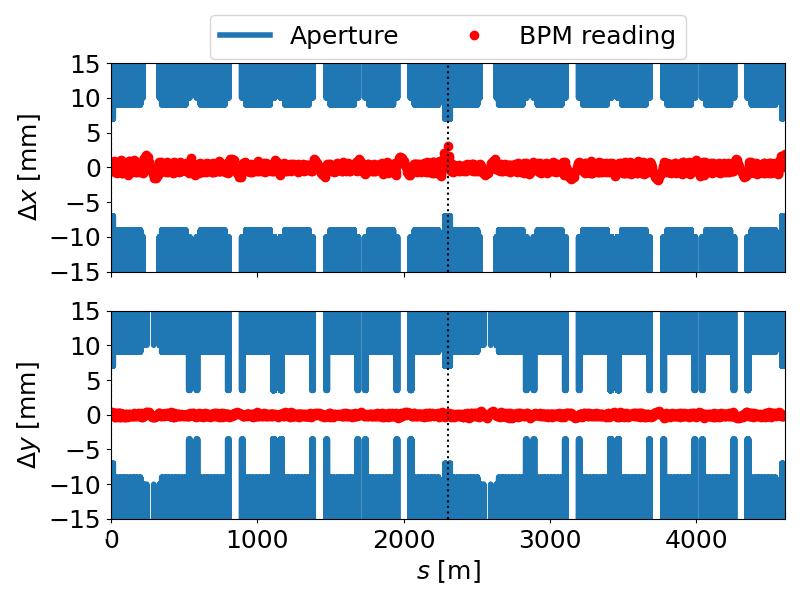 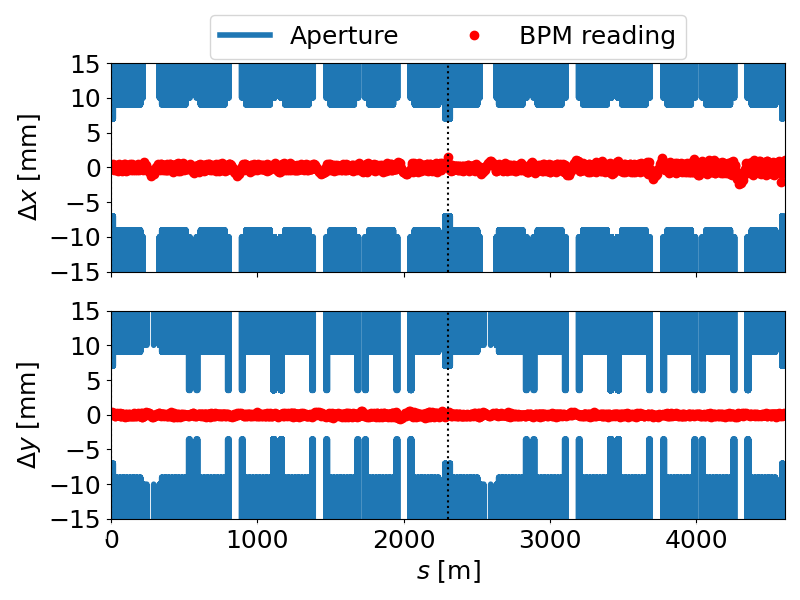 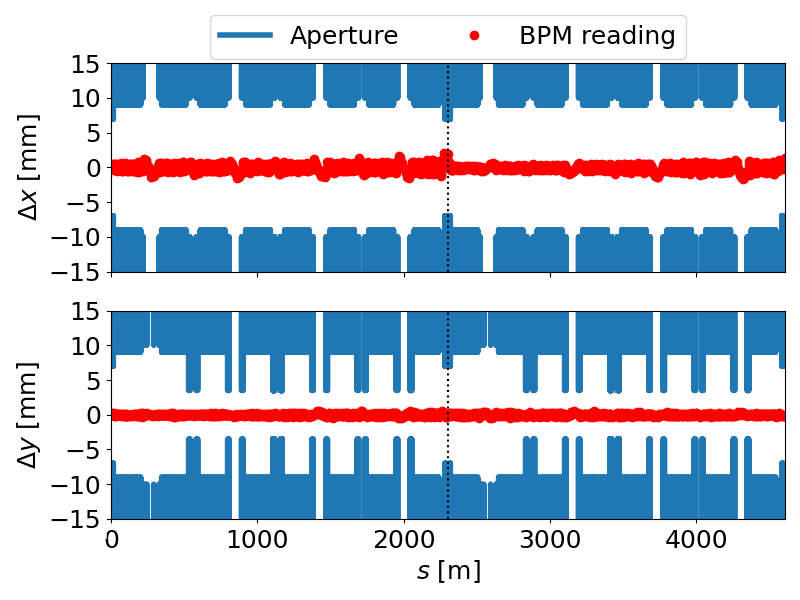 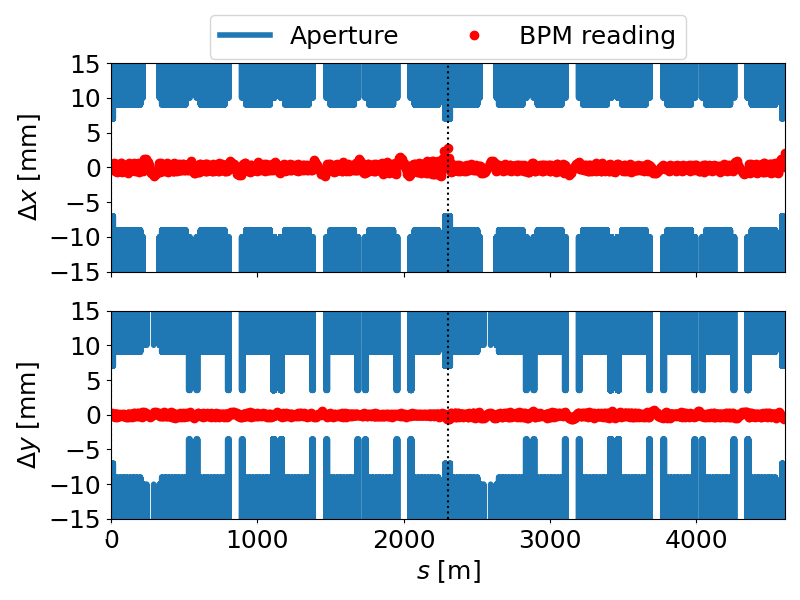 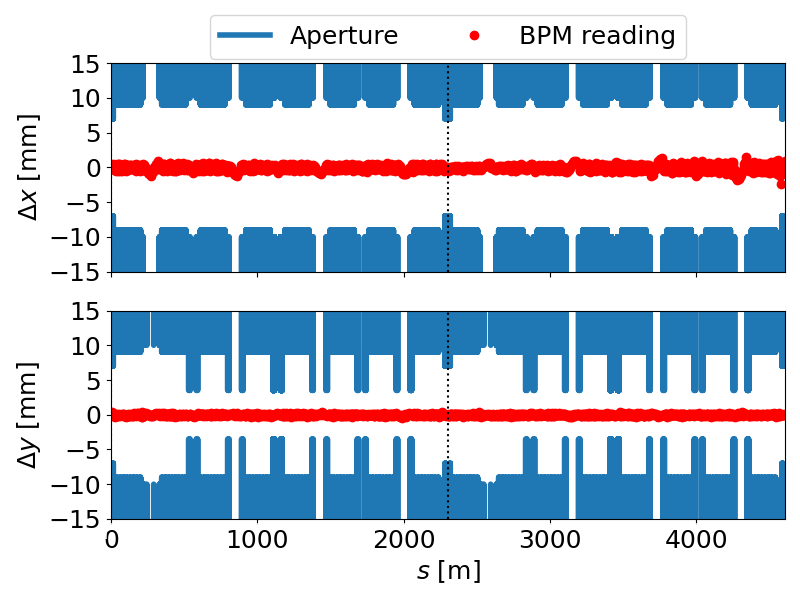 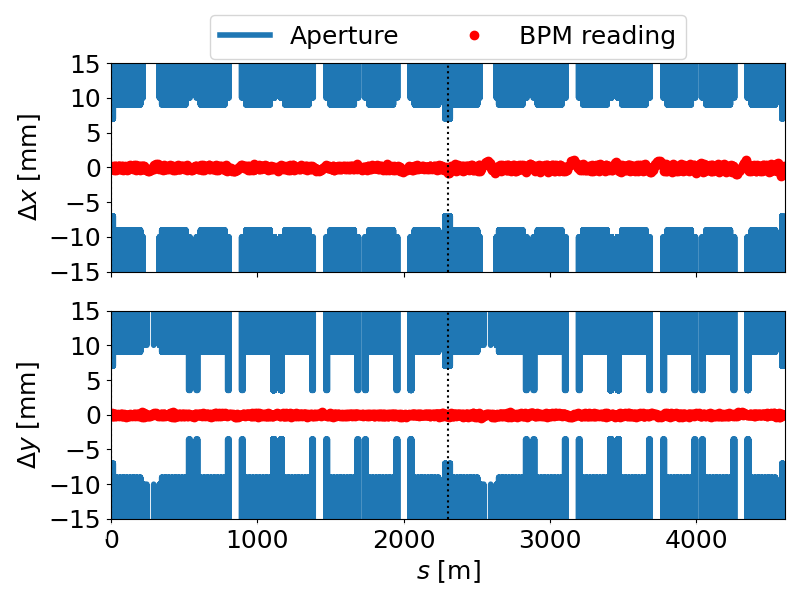 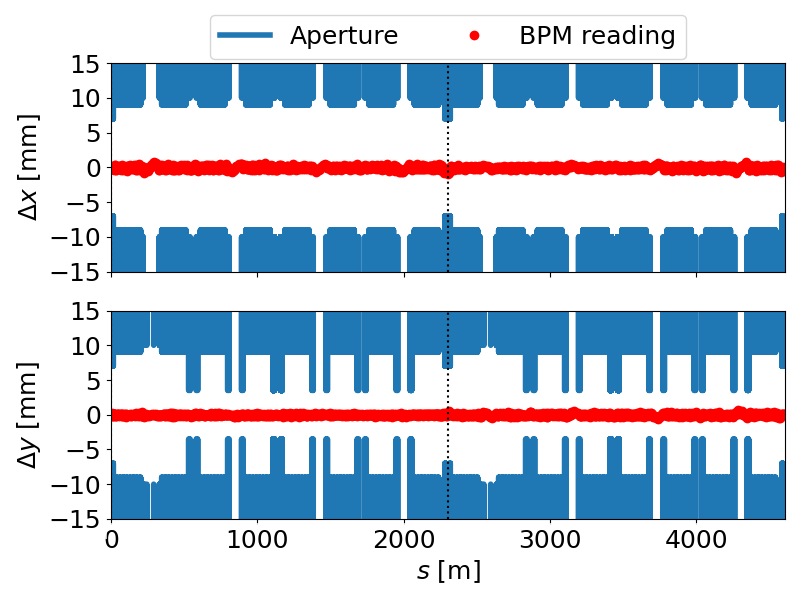 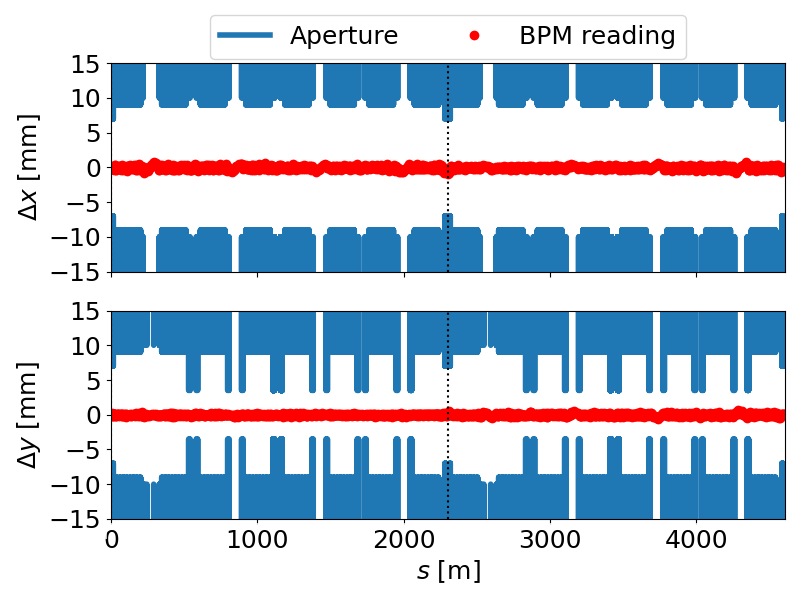 Disclaimer: you can always introduce enough errors to make the commissioning simulation fail
With realistic tolerances, obvious failures should ideally be avoided
Example of failure on the right is during the ramp-up of multipoles:
At some point, the interleaved 2-turn trajectory correction stops converging 
Ultimately losing 2-turn transmission
Minimal solution:
Trajectory correction gain decreased to 30%
Avoid pushing the SVD regularisation parameter too low
Accelerator middle layer workshop | Python library for simulated commissioning | Lukáš Malina et al.
Towards failure-free automatic commissioning simulation
Improved modelling of girder alignment
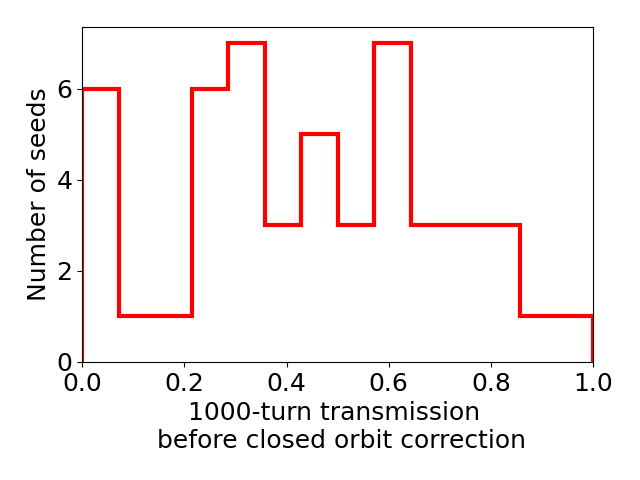 Previous simulations assumed girder alignment errors  with respect to a reference survey network (150 um rms)
This is the current pySC implementation
With girder-to-girder alignment, we actually constrain the relative position of one girder to the next within 150 um rms
this constraint is applied to three girders pairs per cell
the start of the downstream girder is aligned with respect to the end of the upstream girder within 150 um
Practically, it is last magnet and first magnet that are used
Leads to no failed seeds, and the closed orbit is established in automatic commissioning
Accelerator middle layer workshop | Python library for simulated commissioning | Lukáš Malina et al.
Experimental beam tests in PETRA III
First-turn steering in PETRA III in more realistic scenarios
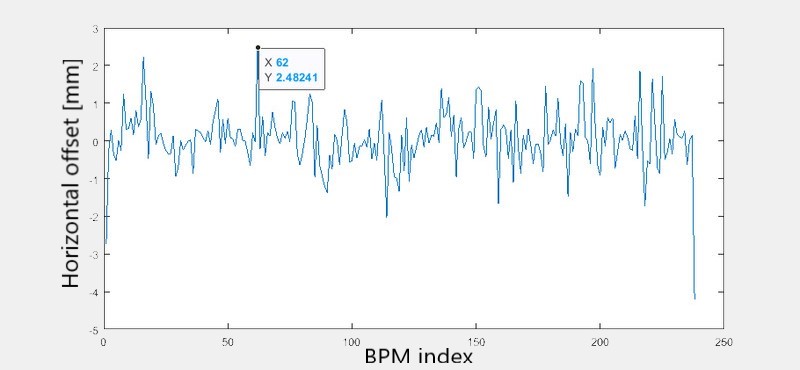 We need to circumvent the problem of not synchronised ADC data by combining a couple of injections to get first-turn trajectories at BPMs
Setup
Correctors, sextupoles and feedbacks off
Collimators and undulators open 
On-axis injection 
No BBA offsets of BPM taken into account
RMS offsets of 0.75 mm and 0.5 mm (horizontal and vertical)
Not far from current PETRA IV specifications
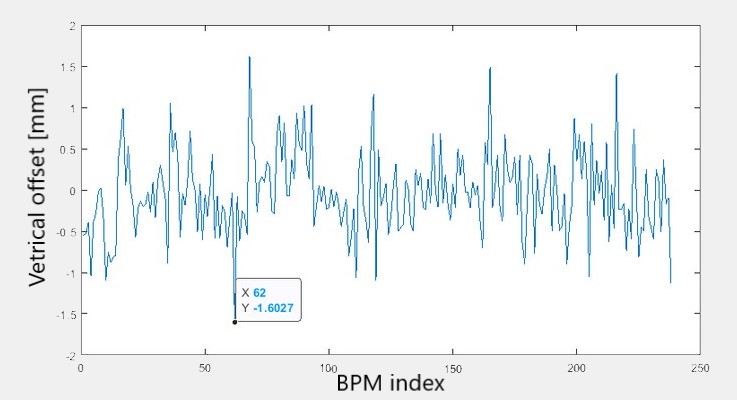 Accelerator middle layer workshop | Python library for simulated commissioning | Lukáš Malina et al.
First turn steering and sextupole ramp-up demonstrated in PETRA III
Debugged and improved the validation of measured trajectory
Consider BPMs downstream of the first failing BPM
Limit on minimal beam intensity (Sum signal)
Trajectory has to be (roughly) within the aperture
Procedure:
First turn steering 
Ramp up sextupoles with 1-turn trajectory correction
Without 1-turn orbit closure
In 4 steps by 25% of nominal strength
Result:
With the known setting of RF, this was sufficient to store about one third of the beam in PETRA III
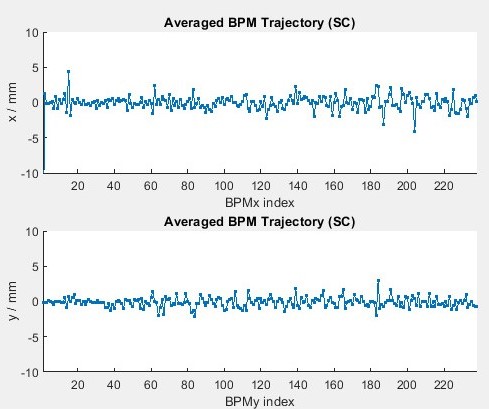 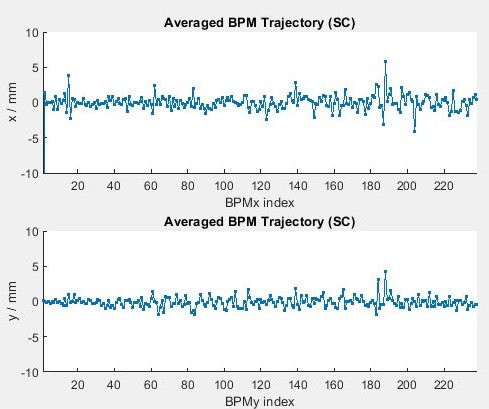 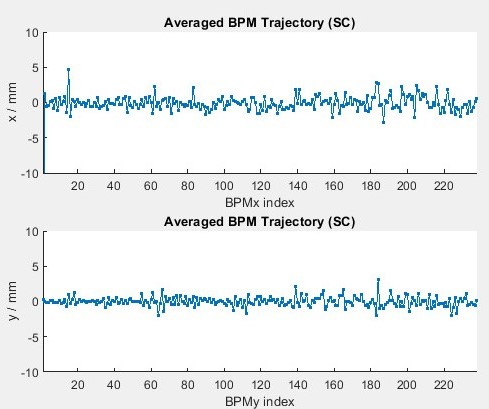 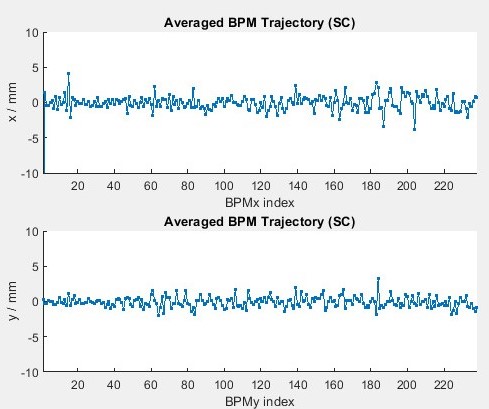 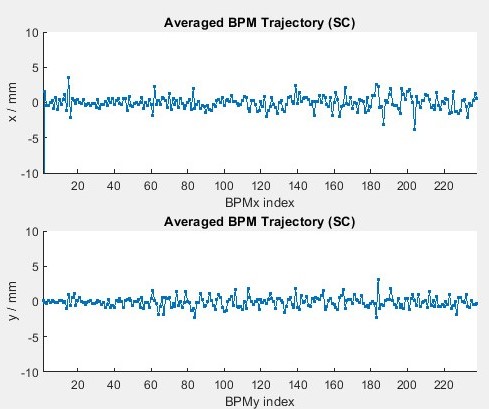 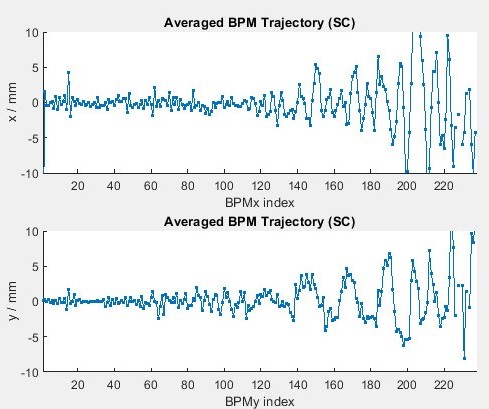 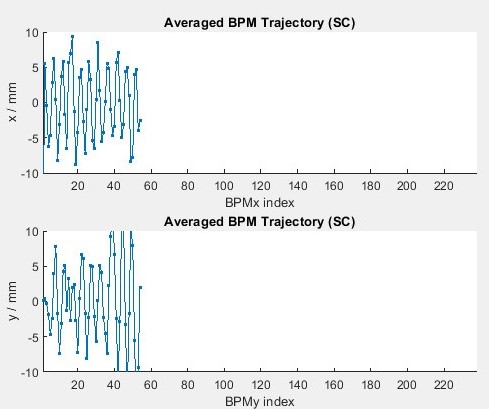 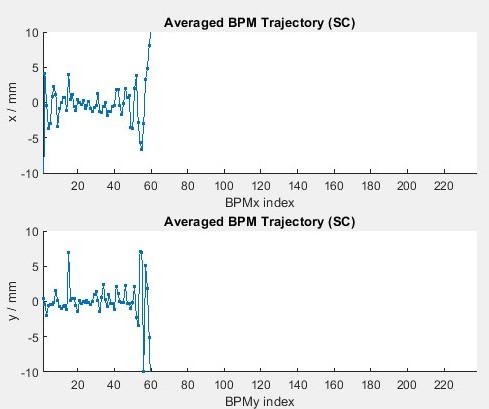 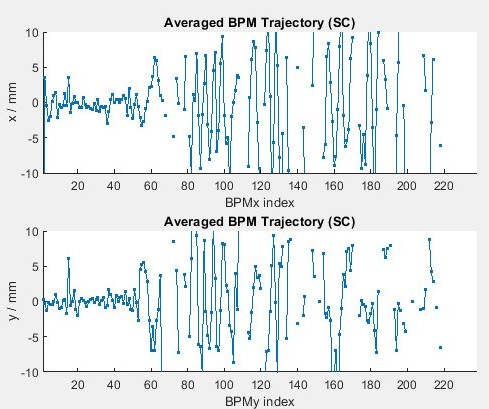 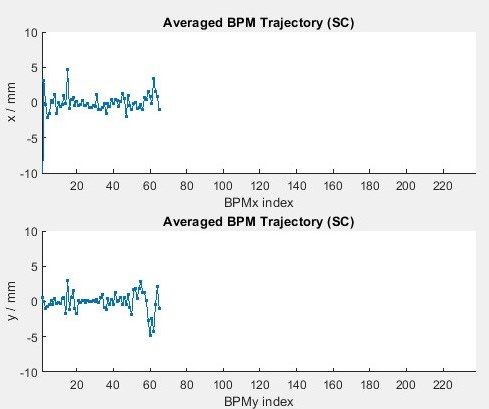 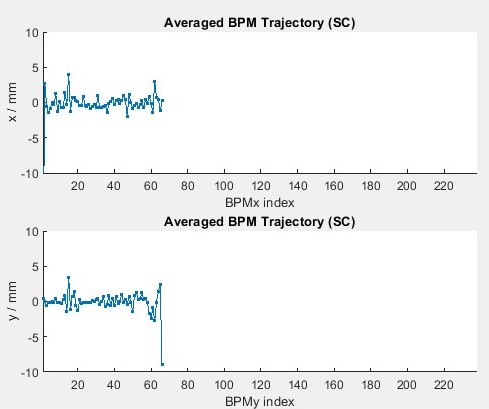 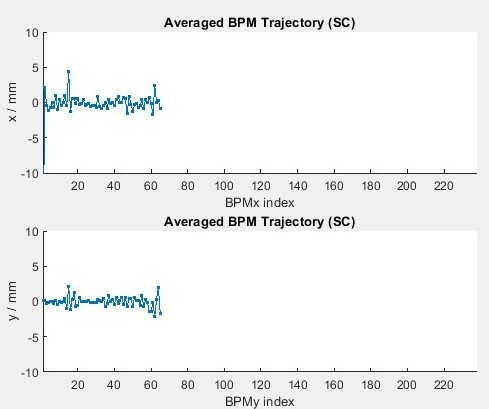 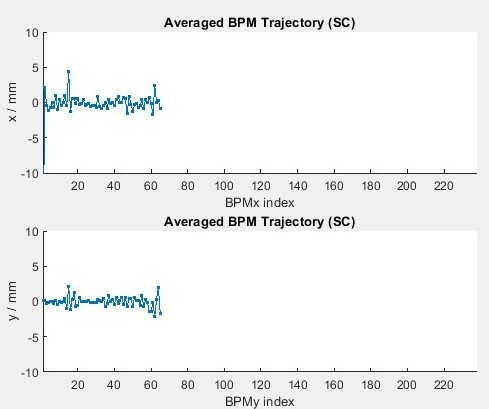 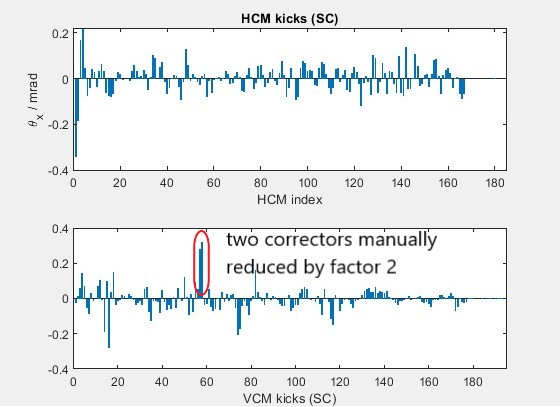 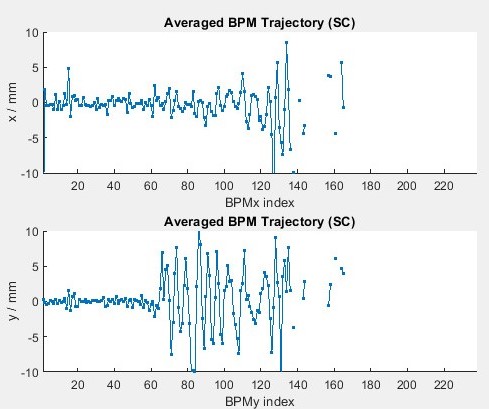 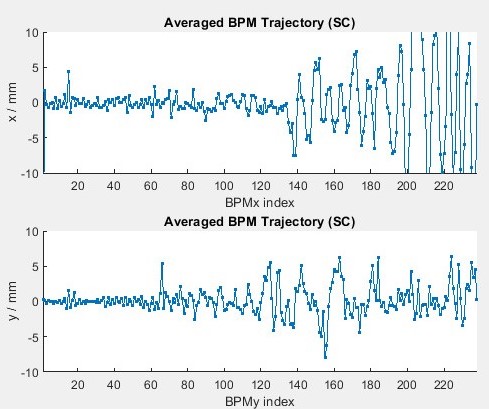 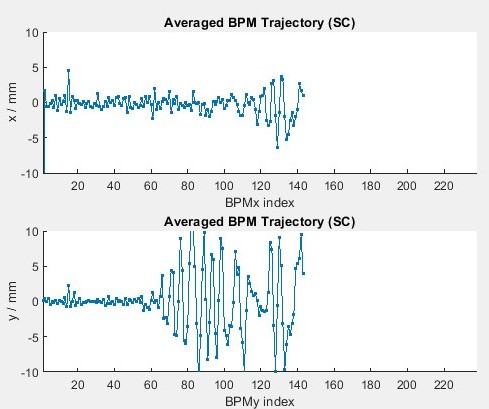 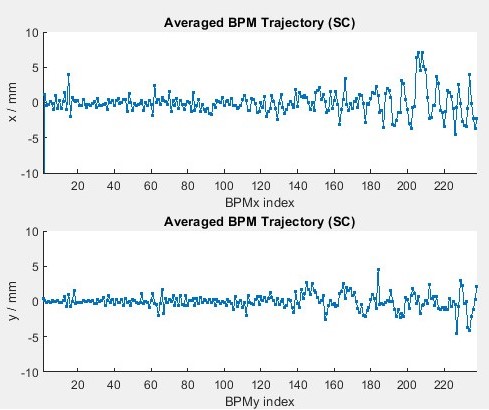 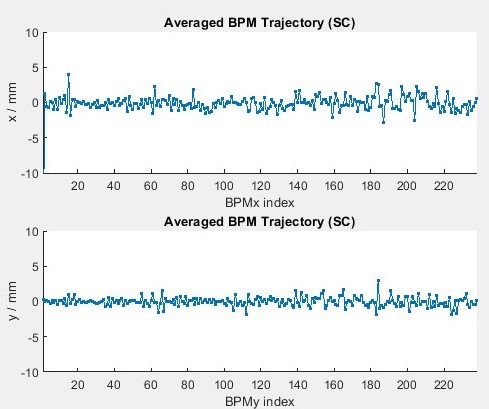 Accelerator middle layer workshop | Python library for simulated commissioning | Lukáš Malina et al.
Conclusions and future work
Developed Python library (pySC) to facilitate commissioning simulations
Good starting point for components of the pyML ecosystem and lessons learned
Building upon pySC in PETRA IV automated commissioning simulations
Slow and steady progress
Improvements are to be fed back to pySC
Both Matlab and Python environments are used for beam tests in PETRA III 
Plan to complete interfaces to pySC as a next step
Accelerator middle layer workshop | Python library for simulated commissioning | Lukáš Malina et al.
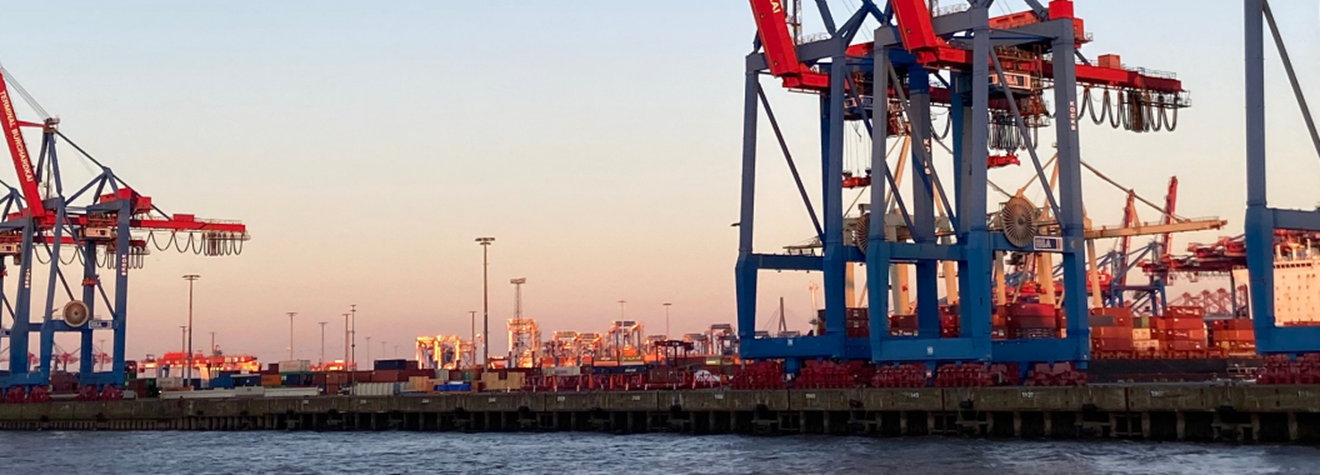 Thank you for your attention
Lukáš Malina
Lukas.malina@desy.de
+49 40 8998 5475